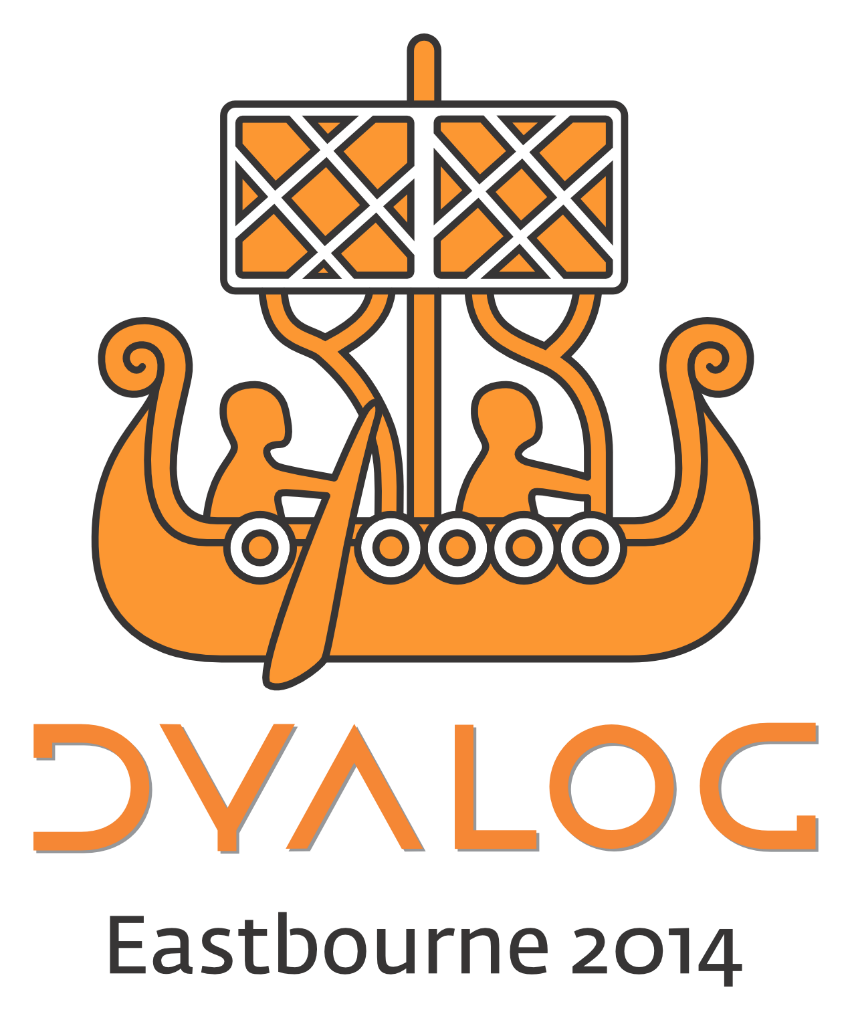 Mastering MiServer 3.0Brian BeckerApplications Tools Group, Dyalog LTD
Agenda
Help!
Configuration
Styling
Data binding
Event handling
Using Widgets
Adding Widgets
Help!
www.w3schools.com
kuler.adobe.com
MS Expression Web 4
http://help.syncfusion.com/web 
Chrome Developer Tools (F12)
Brian@Dyalog.com
Configuration
Server level
%ServerRoot%/config/
Site level
%SiteRoot%/config/
Server.xml
Virtual.xml
Resources.xml
Datasources.xml
Users/Groups.xml
Styling
Templates
Styles
QUESTIONS?